Развивающая предметно – пространственная среда группы № 5
Центр конструирования
 и строительства
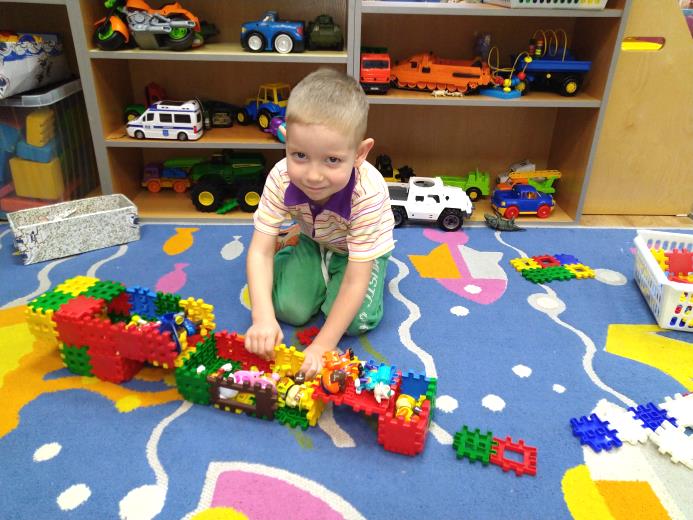 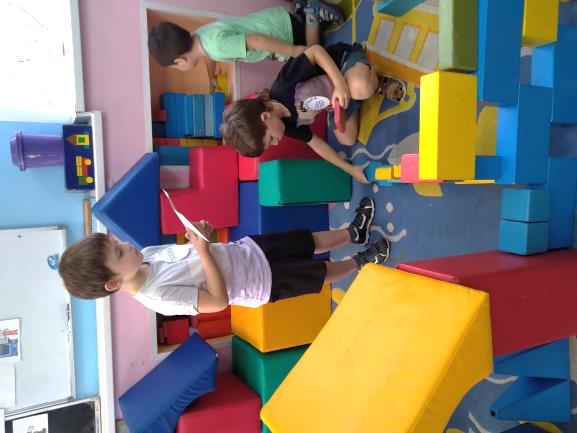 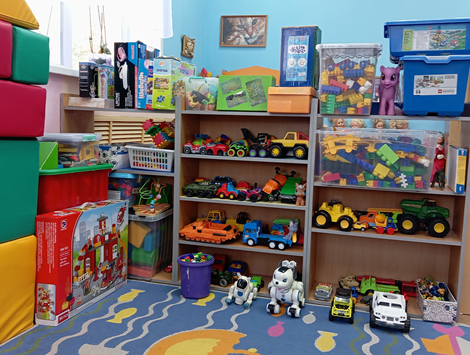 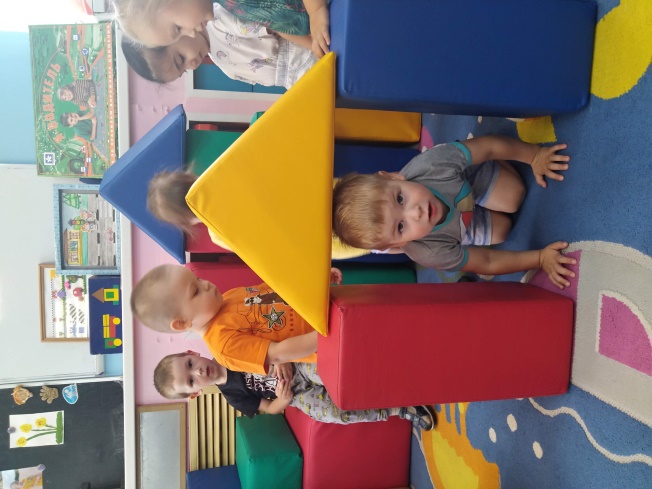 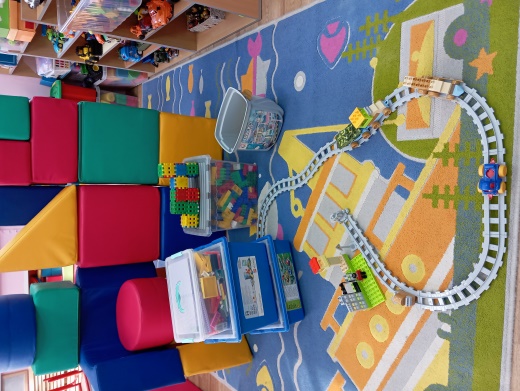 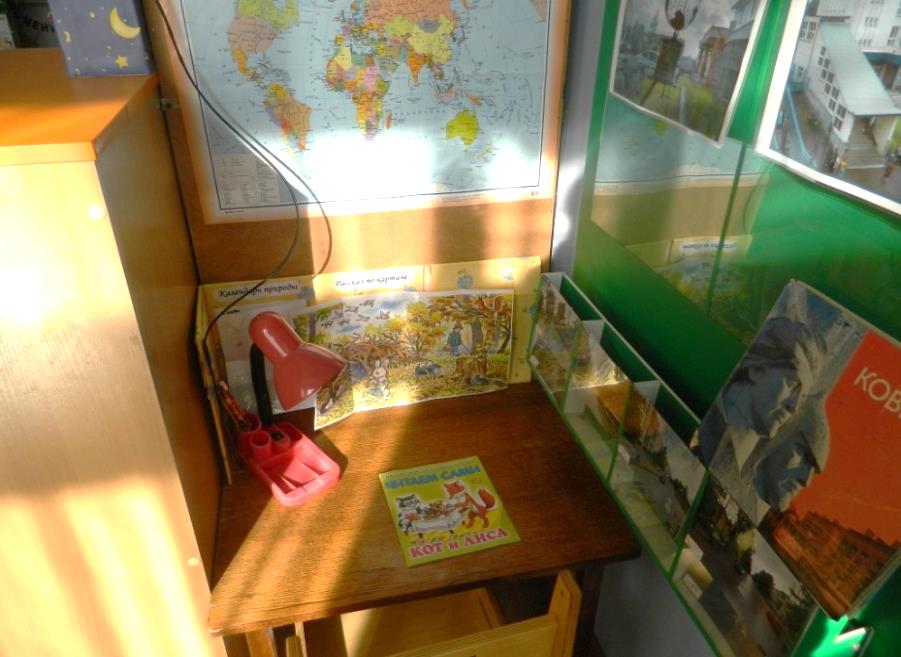 Библиотека группы
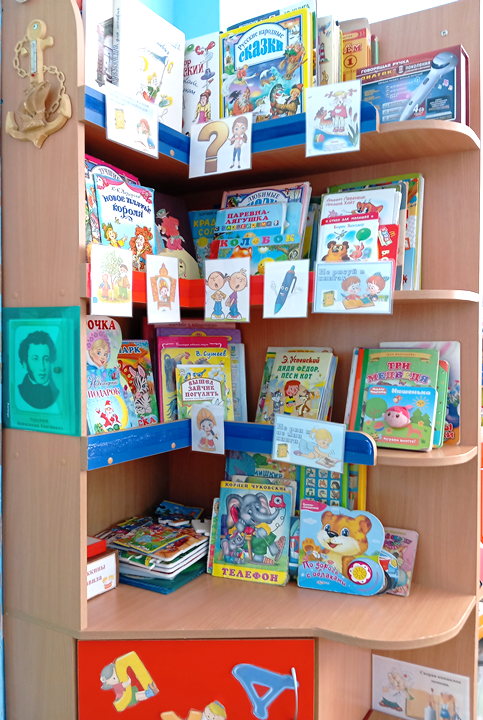 Читальный зал группы
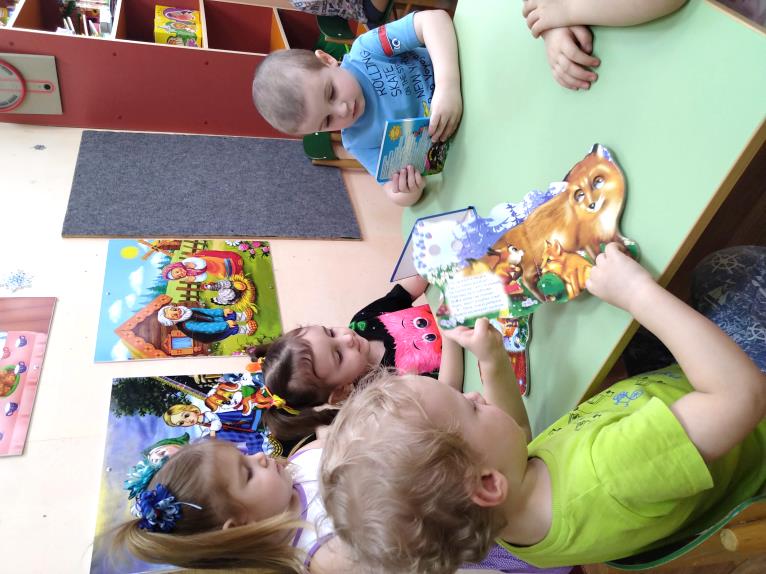 Уголок юного эколога
Информация для родителей
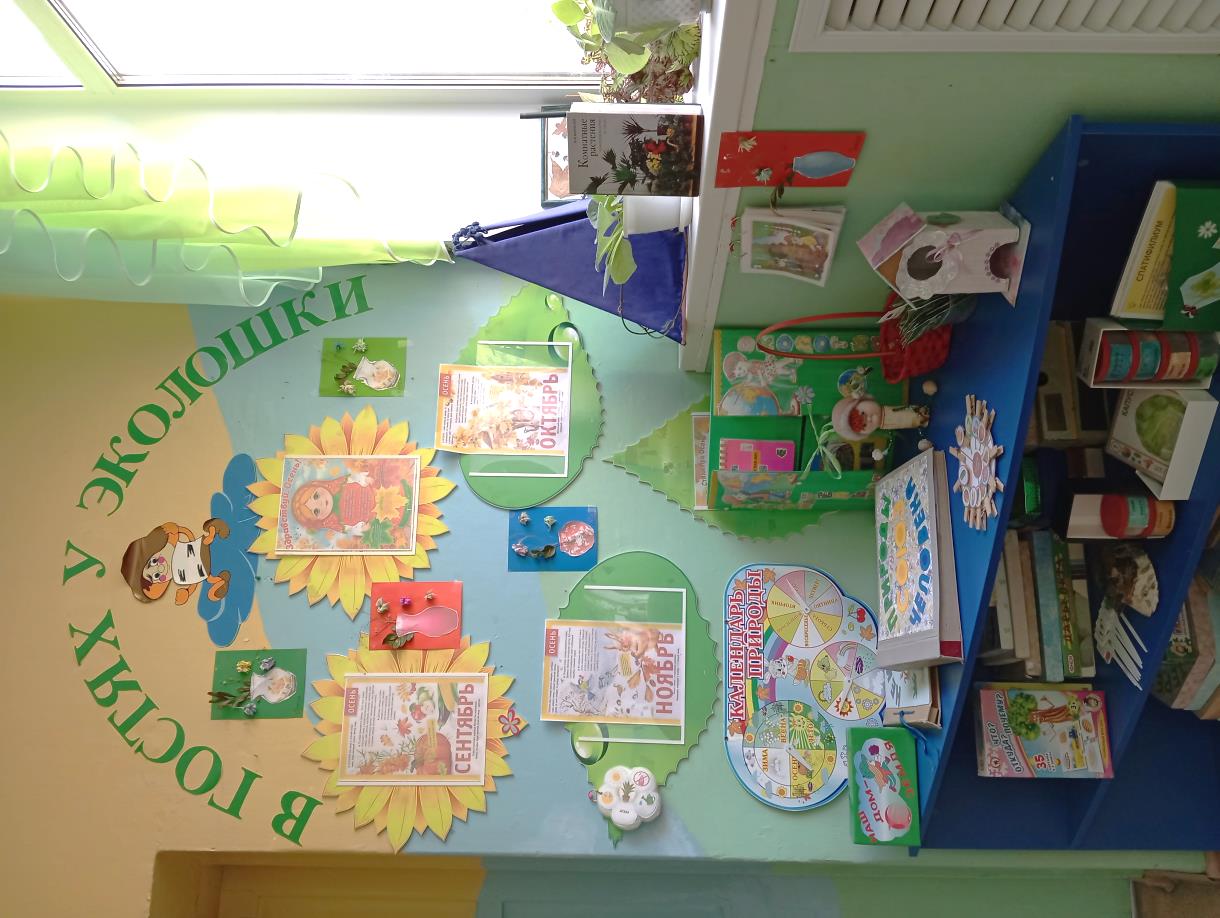 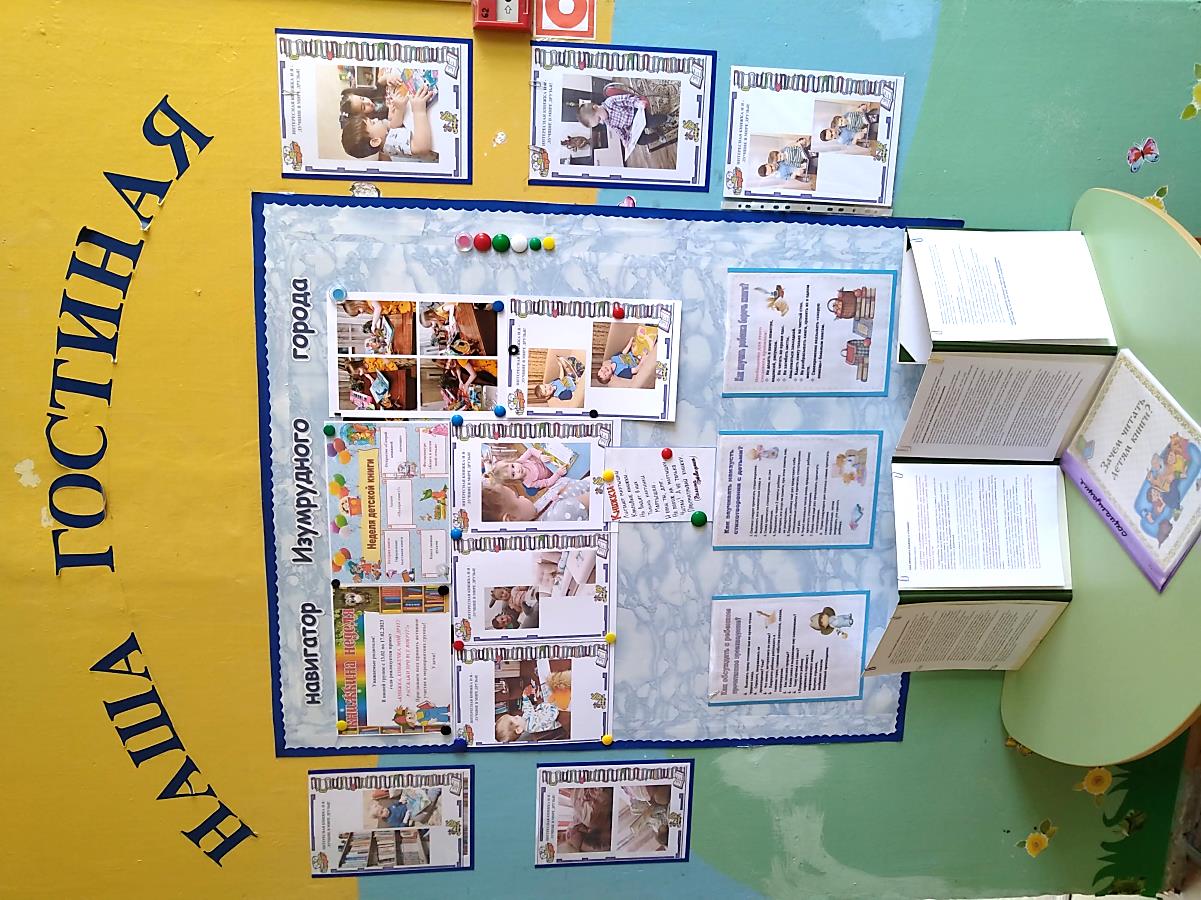 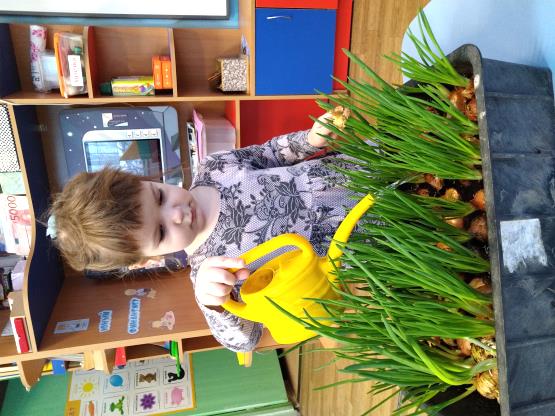 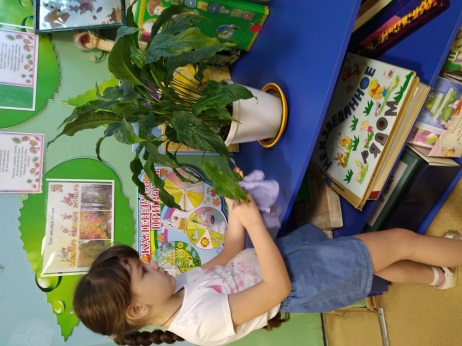 Центр патриотического воспитания
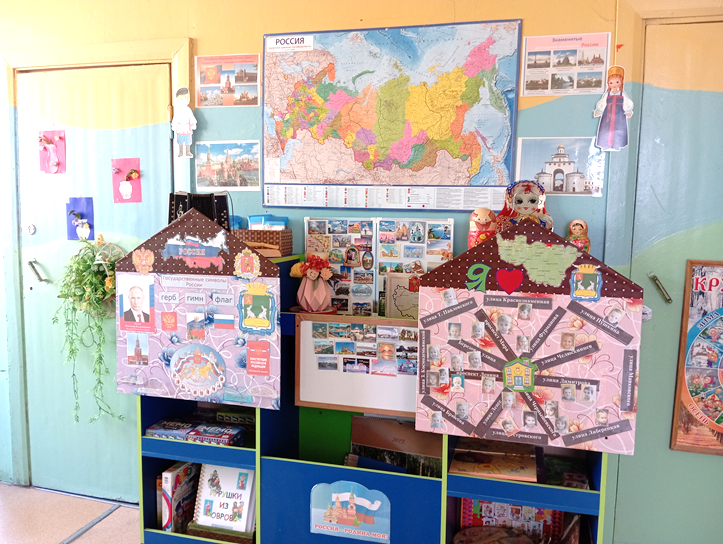 Центр экспериментирования и детских исследований
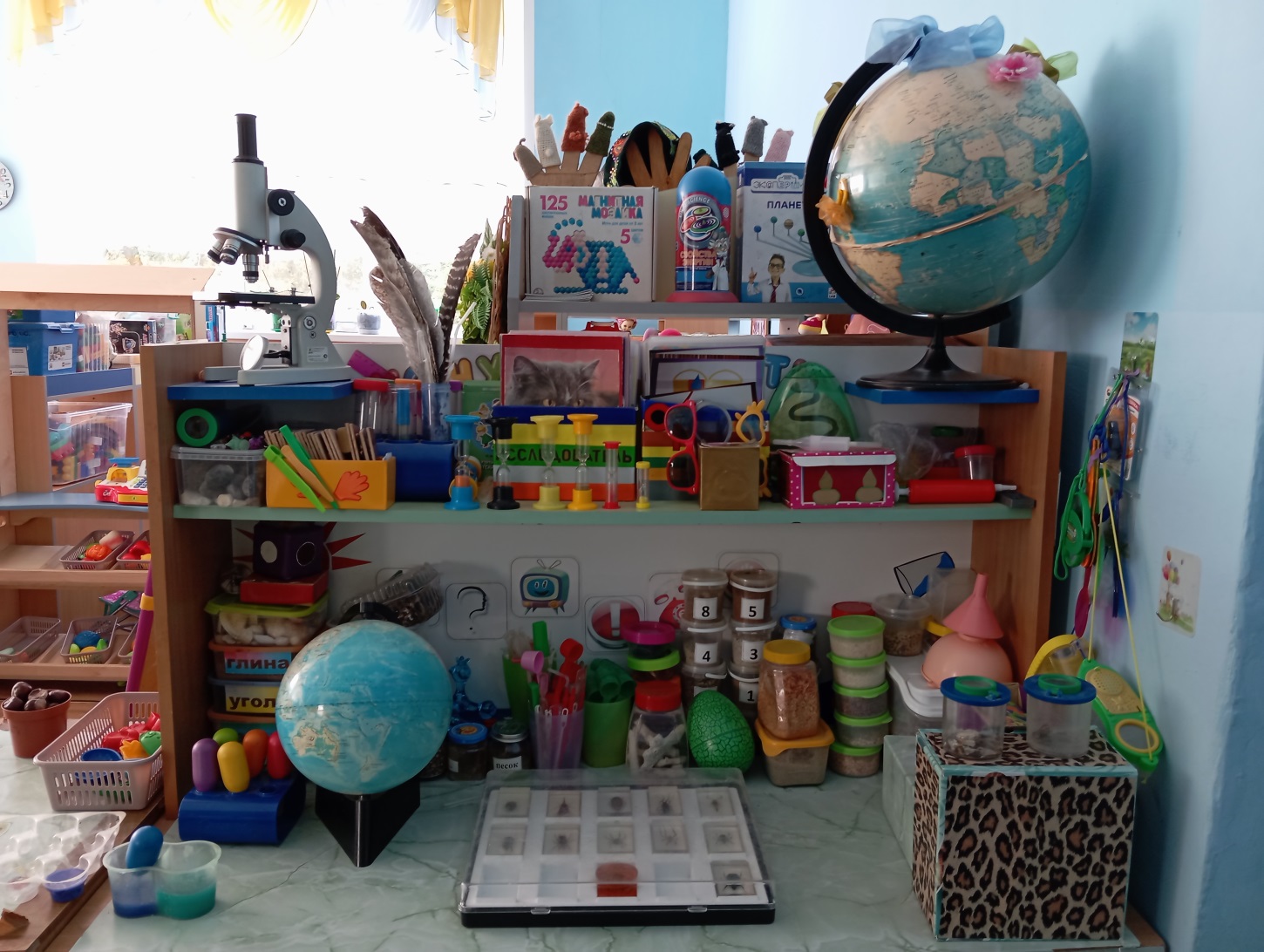 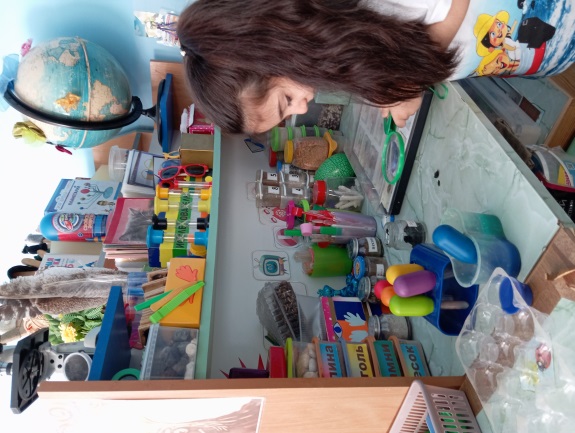 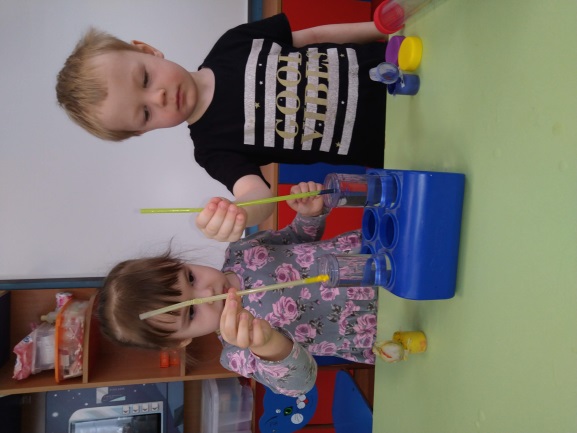 Центр финансовой грамотности
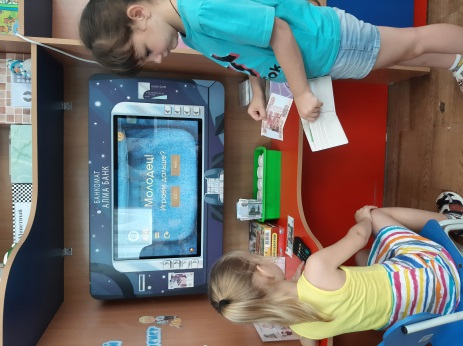 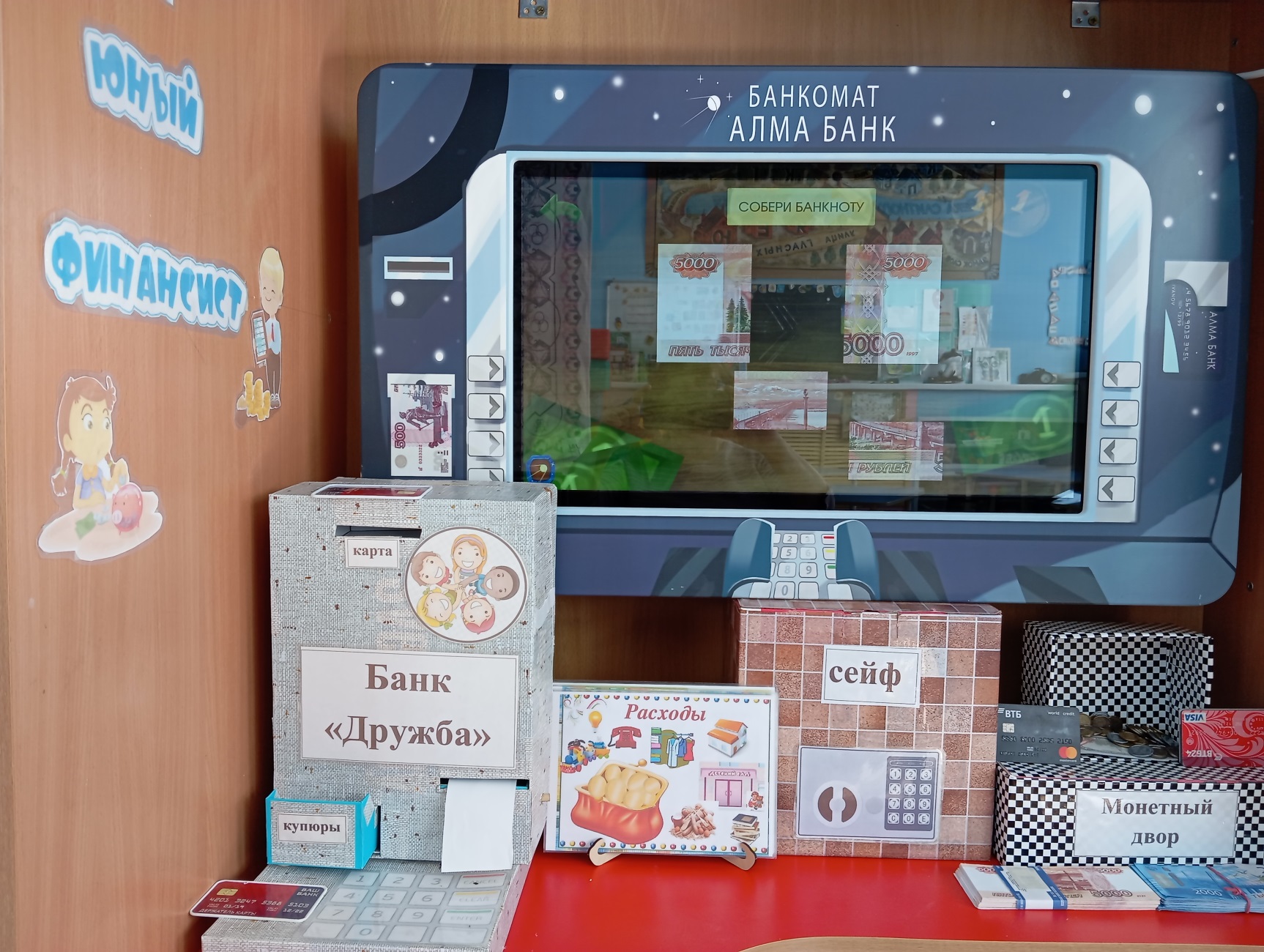 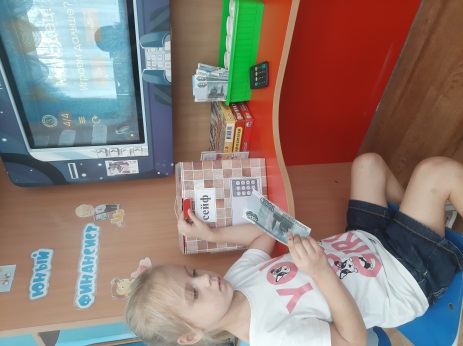 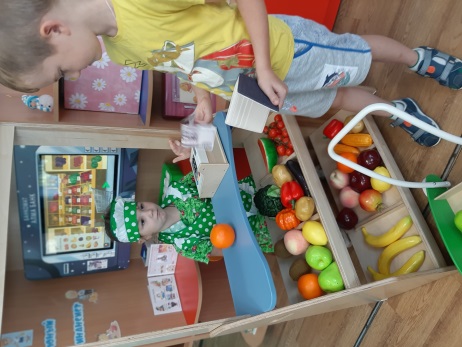 Театральная студия
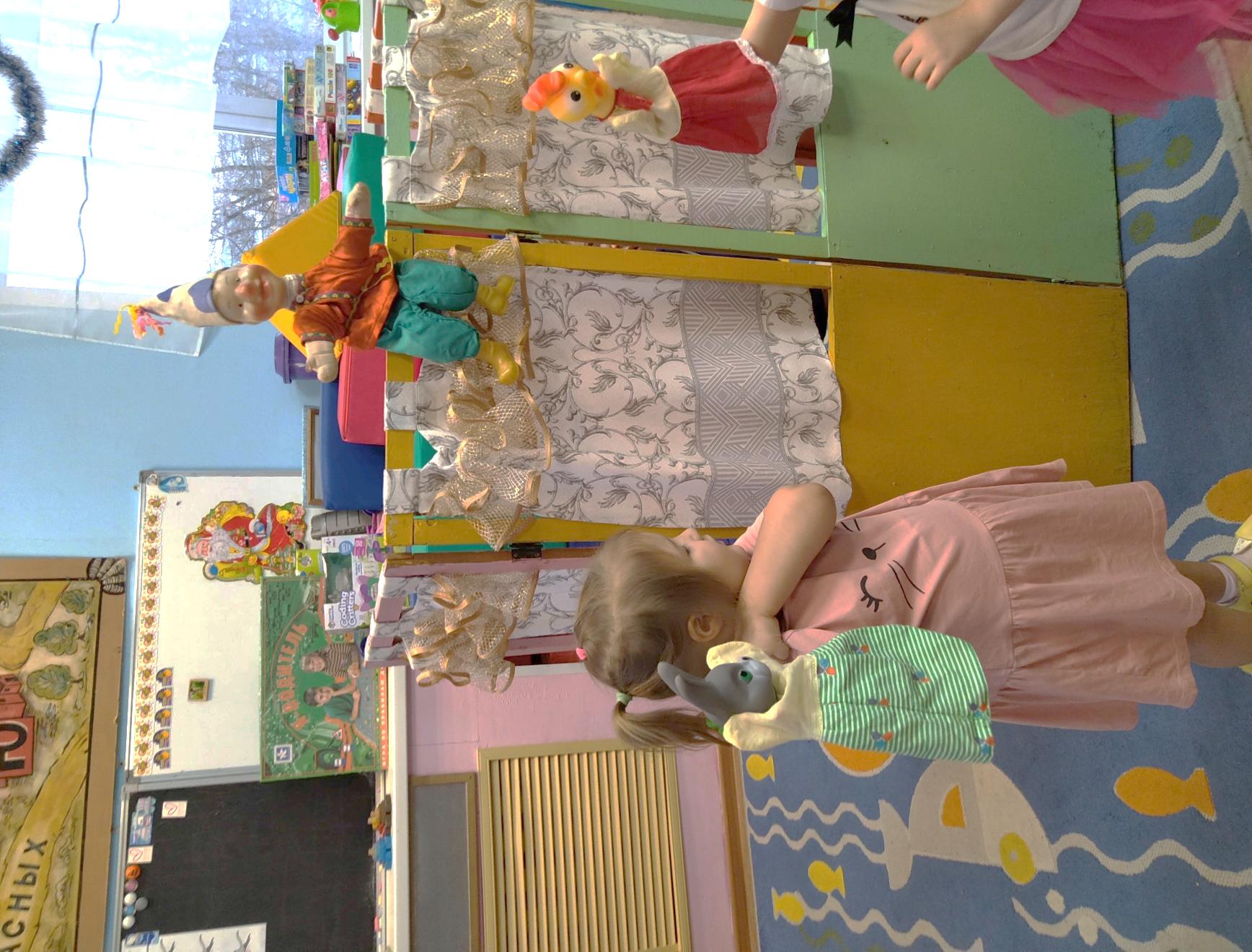 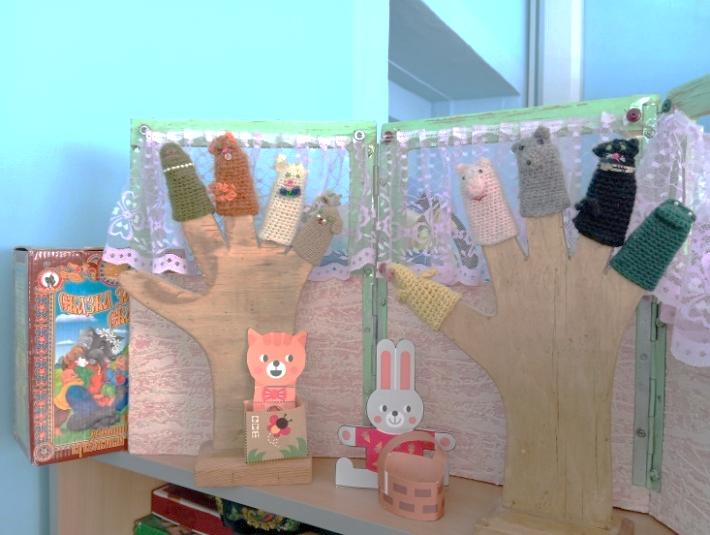 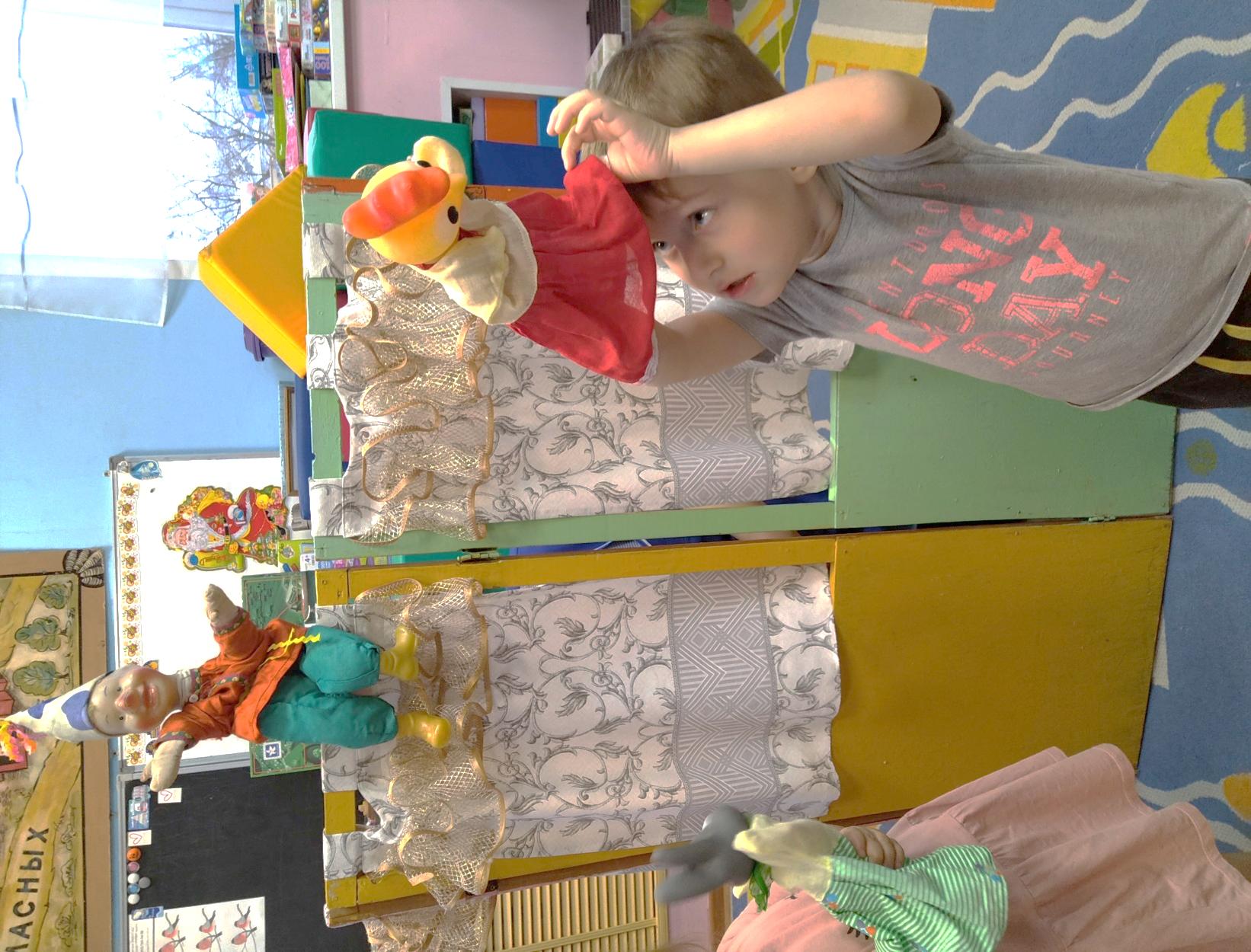 Игровой центр
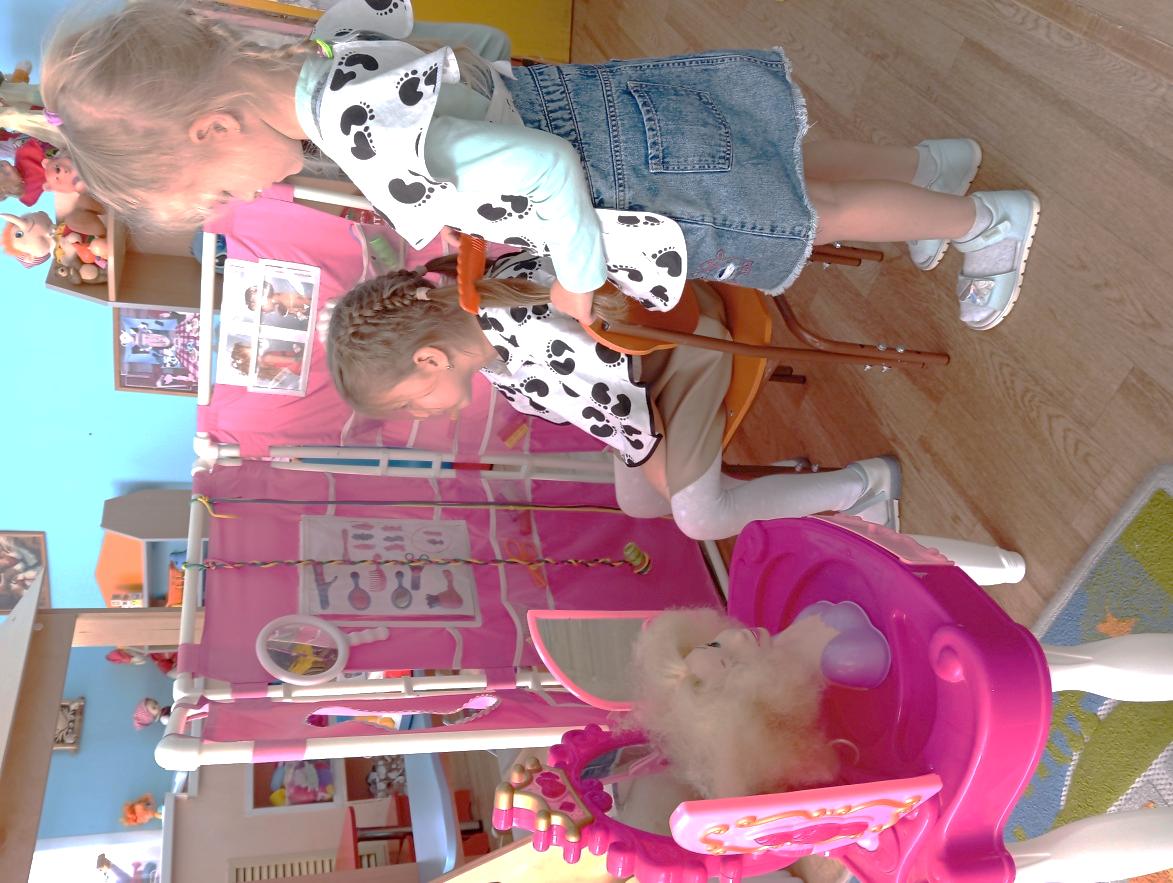 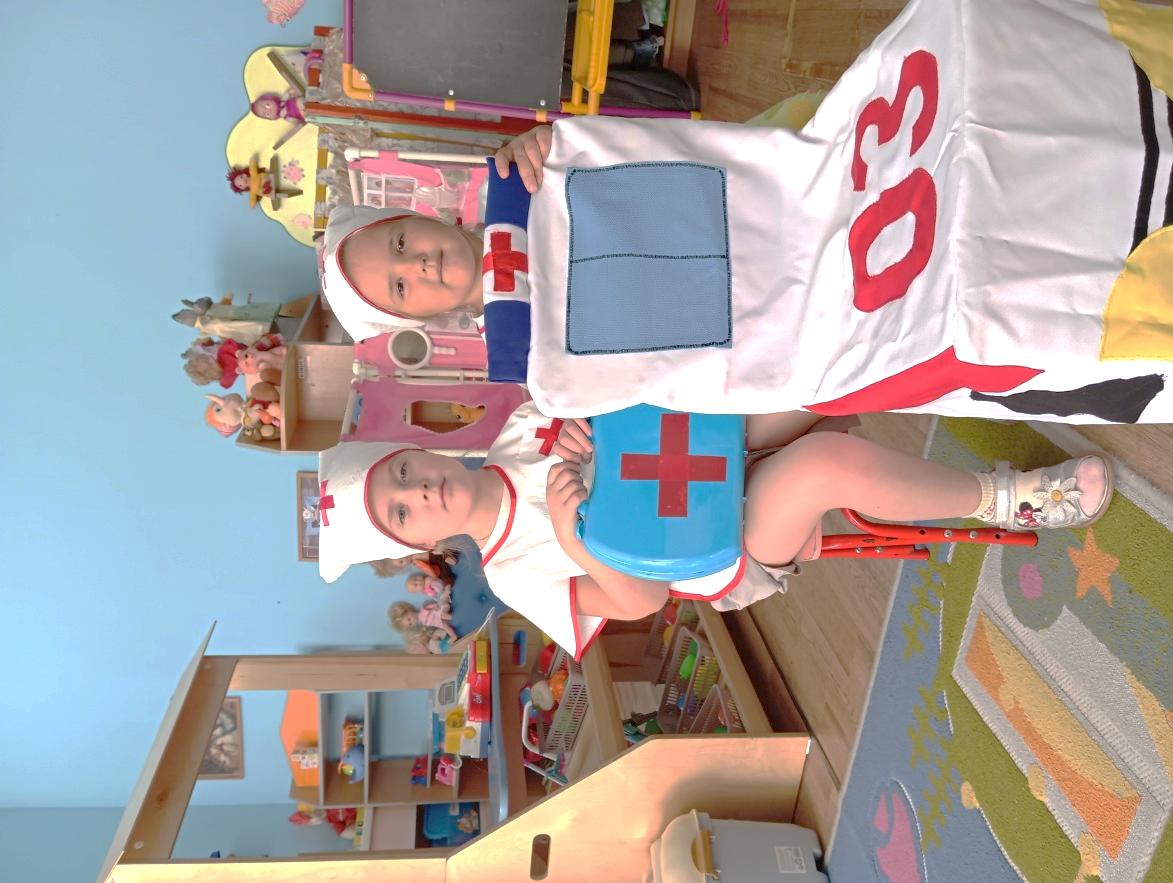 «Скорая помощь»
«Парикмахерская»